SU ürünlerinde kullanılan işleme teknolojileri
Doç. Dr. Eda Demirok Soncu
E-mail: edemirok@eng.ankara.edu.tr
Phone: +90312 203 3300 (3639 ext.)
Office: 2nd floor #207
Su ürünlerinde kullanılan işleme teknolojileri
2
GDM 421 SU ÜRÜN. TEK
16.12.2021
Kürleme teknolojisi
3
Kürleme teknolojisi, tuzlama, marinasyon, tütsüleme, fermentasyon ve kurutma gibi teknolojilerin tek başına yada kombine olarak uygulandığı işlemdir

Kürleme prosesi, soğuk koşullarda depolamanın olmadığı çok eski dönemlerden beri ürün kalitesinin korunması ve ürünün transferi için bir muhafaza yöntemi olarak kullanılmaktadır

Uzun depolama süresi, karakteristik duyusal özellikler ve yüksek besinsel kalite kürlenmiş balık ürünlerinde ön plana çıkan özelliklerdir
GDM 421 SU ÜRÜN. TEK
16.12.2021
Hangi balık hangi teknoloji kullanımına uygundur?
4
GDM 421 SU ÜRÜN. TEK
16.12.2021
TUZLAMA VE MARİNASYON
TUZLAMA PROSESİ
6
BİYOKİMYASAL DEĞİŞİMLER
GDM 421 SU ÜRÜN. TEK
16.12.2021
Tuzlanmış balıkta gözlenen biyokimyasal değişimler
7
16.12.2021
GDM 421 SU ÜRÜN. TEK
Kimyasal özelliklerdeki değişim                     (Proteinlerdeki değişim)
8
Tuzlama prosesinde proteinlerde gözlenen en önemli değişim denatürasyon ve agregasyondur. Bu yapısal değişimlerin mekanizması, farklı tuz konsantrasyonları için farklı reaksiyonlarla açıklanmaktadır
Salting-in effect; düşük tuz konsantrasyonlarında (<1 M), klor iyonlarının amino asitlerin (+) yükleri ile bağlanması sonucu miyofilamentler arasındaki elektrostatik itme gücünün artması ve filamentler arası boşluğun genişlemesi olarak tanımlanır (swelling)
Salting-out effect; yüksek tuz konsantrasyonlarında (>1 M), iyonların yüksek çözünme kapasiteleri nedeni ile protein-protein arasındaki bağlar güçlenirken, protein-su molekülü arasındaki bağlar zayıflar. Bu değişim, proteinlerin hidrofilik özelliğinin azalmasına ve proteinlerin hidrofobik karakterlerinin ve polar yapılarının güçlenmesine dolayısıyla proteinlerin çözünürlüğünün azalması ile birlikte presipitasyon ve agregasyona neden olur.
GDM 421 SU ÜRÜN. TEK
16.12.2021
Kimyasal özelliklerdeki değişim                     (Proteinlerdeki değişim)
9
Proteinlerin yapısındaki bu değişim, protein çözünürlüğünün, protein fonksiyonlarının, sindirilebilirliğinin, tekstürel ve besinsel kalitenin azalmasına neden olur
0.15-1.0 M tuz konsanrasyonlarında protein çözünürlüğünün arttığı (0.8-1.0 M aralığında maksimumdur), tuz konsantrasyonu 1 M’ın üzerine çıktığında ise denatürasyon ve agregasyon nedeni ile protein çözünürlüğünün azaldığı bilinmektedir
Balıkların tuzlanması amacıyla kullanılan yöntemler kıyaslandığında tuz oranı arttıkça denatürasyon ve agregasyonunda arttığı bilinir. Denatürasyon ve agregasyon düzeyi açısından yöntemler kıyaslanır ise;
	Enjeksiyon < salamurada tuzlama (brinning) < pickling
Tuzlanmış balık üretiminde, dondurulup çözdürülmüş balık kullanılır ise tuzlama sonrası protein denatürasyonu ve agregasyon «dondurma prosesinin proteinler üzerine negatif etkisinden dolayı» daha fazla olacaktır
GDM 421 SU ÜRÜN. TEK
16.12.2021
Kimyasal özelliklerdeki değişim                     (Lipidlerdeki değişim)
10
Balıklarda yüksek tuz konsantrasyonunda görülen lipid oksidasyonuna etkili faktörler;
Hammaddenin özelliği
pH değeri; Tuzlama öncesi düşük pH değerinin daha yüksek lipid oksidasyonuna neden olduğu biliniyor
Tuzun bileşimi; Kullanılan tuzun safsızlık düzeyi önemlidir. Tuzun bileşiminde var olan Fe ve Cu gibi metallerin varlığı oksidasyonu tetikler
Kullanılan tuzlama yöntemi
GDM 421 SU ÜRÜN. TEK
16.12.2021
TUZLANMIŞ BALIK ÜRETİMİNDE KULLANILAN TEKNİKLER
11
GDM 421 SU ÜRÜN. TEK
16.12.2021
Kuru tuzlama (Dry salting)
12
Kelebek formda açılmış ya da fileto çıkarılmış balıklar kuru, iri taneli tuz ile kaplanarak birkaç hafta süre ile plastik konteynırlarda bekletilir
Konteynırların alt kısmında bulunan delikten ekstrakte olan suyun direne olması sağlanır
Bu yöntemde ilk aşamada, dış ortamda ozmotik basıncın yüksek olması sebebi ile etten su sızar ve tuz sızıntı suyu içerisinde çözünür. Böylece ete ilk tuz difüzyonu başlar. Proses süresince, dış ortamdan ete tuz, etten de dış ortama su transferi gözlenir
Ayrıca ette tuz konsantrasyonunun artması proteinlerin denatürasyonuna ve agregasyonuna neden olur
GDM 421 SU ÜRÜN. TEK
16.12.2021
YOĞUN TUZLAMA PROSESİ AKIM ŞEMASI
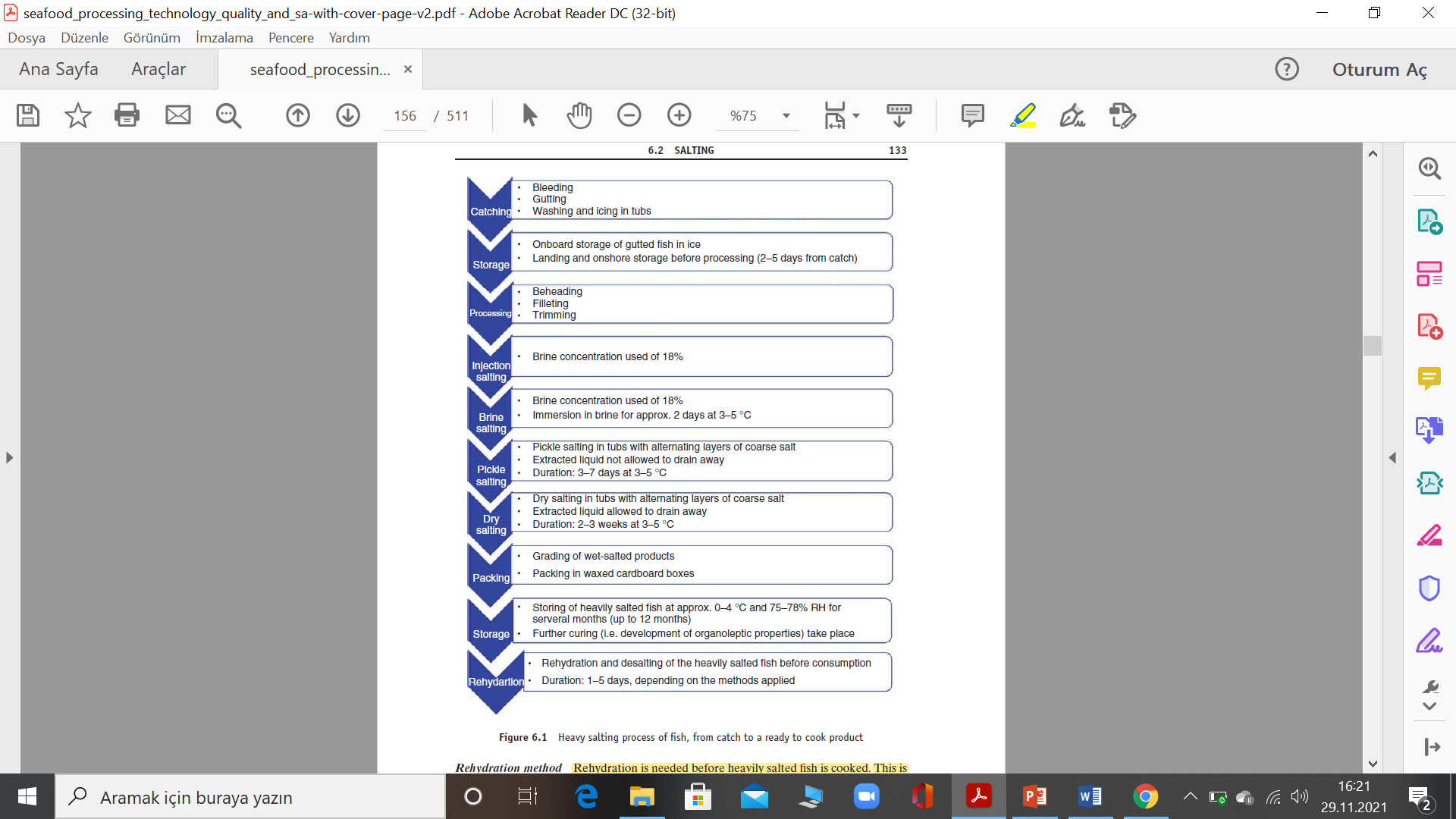 GDM 421 SU ÜRÜN. TEK
13
16.12.2021
Yoğun tuzlama uygulanarak üretilen kuru balığın hidrasyonu
14
Tüketim öncesi tuzlanmış kuru balığın rehidre edilerek tüketilebilir nem ve tuz seviyesine getirilmesi gerekir
Bu amaçla balık, su içerisine tüketilebilecek tuz seviyesine (%1-3 w/w) ulaşıncaya kadar daldırılır
Rehidrasyon sürecinde, balık etinden tuz ve bazı nitrojenli bileşikler (yoğun tuz uygulaması sonucu proteinler denatüre olmuştur ve suda çözünür özellik gösterenler ette uzaklaşır) suya transfer olur

Rehidrasyon prosesine etki eden faktörler; balığın boyutu, su:balık oranı ve sıcaklıktır
Rehidrasyon hızını artırmak için (tuzun suya, suyun balığa geçişi) enjeksiyon ve tamburlama gibi yöntemlerin kullanılabileceği yapılan çalışmalarla belirlenmiştir
GDM 421 SU ÜRÜN. TEK
16.12.2021
HAMMADDENİN VE TUZUN SON ÜRÜN KALİTESİNE ETKİSİ
15
GDM 421 SU ÜRÜN. TEK
16.12.2021
Kimyasal bileşimin etkisi
16
Avlama koşulları hammadde kalitesi üzerine etkili olup kötü koşullarda avlanmış bir balığa tuzlama prosesi uygulandığında son ürün kalitesi düşük olacktır. Örneğin, başarısız avlama ve kan akıtma sonrası ette görülen kan oturmasından kaynaklı kırmızımsı bölgeler tuzlanmış balıkta da kalite kusuru olarak karşımıza çıkacaktır

Pre-rigor aşamada tuzlanan balıkta et verimi düşük, su kaybı fazla ve tuz absorbsiyonu düşük olacaktır
GDM 421 SU ÜRÜN. TEK
16.12.2021
Kullanılan tuzun etkisi
17
Tuzlama prosesinde kullanılacak olan tuzun temiz, saf, kontamine olmamış ve yabancı madde içermemesi gerekmektedir

Çünkü, tuzun bileşiminde bulunan Fe ve Cu iyonlarının lipid oksidasyonunu tetiklediği, balığın tekstüründe ve renginde istenmeyen kalite değişimlerine neden olduğu ve su/tuz transferini etkilediği bilinmektedir
GDM 421 SU ÜRÜN. TEK
16.12.2021
Kaynaklar
18
Arason, S., Nguyen, W.V., Thorarinsdottir, K.A, Thorkelsson, G. 2014. PRESERVATION OF FISH BY CURING (Chapter 6). In «Seafood Processing Technology Quality and Safety», Blackwell Publishing.
GDM 421 SU ÜRÜN. TEK
16.12.2021